Unlocking the Power of Positive Thinking
Overcoming Obstacles and Achieving Success
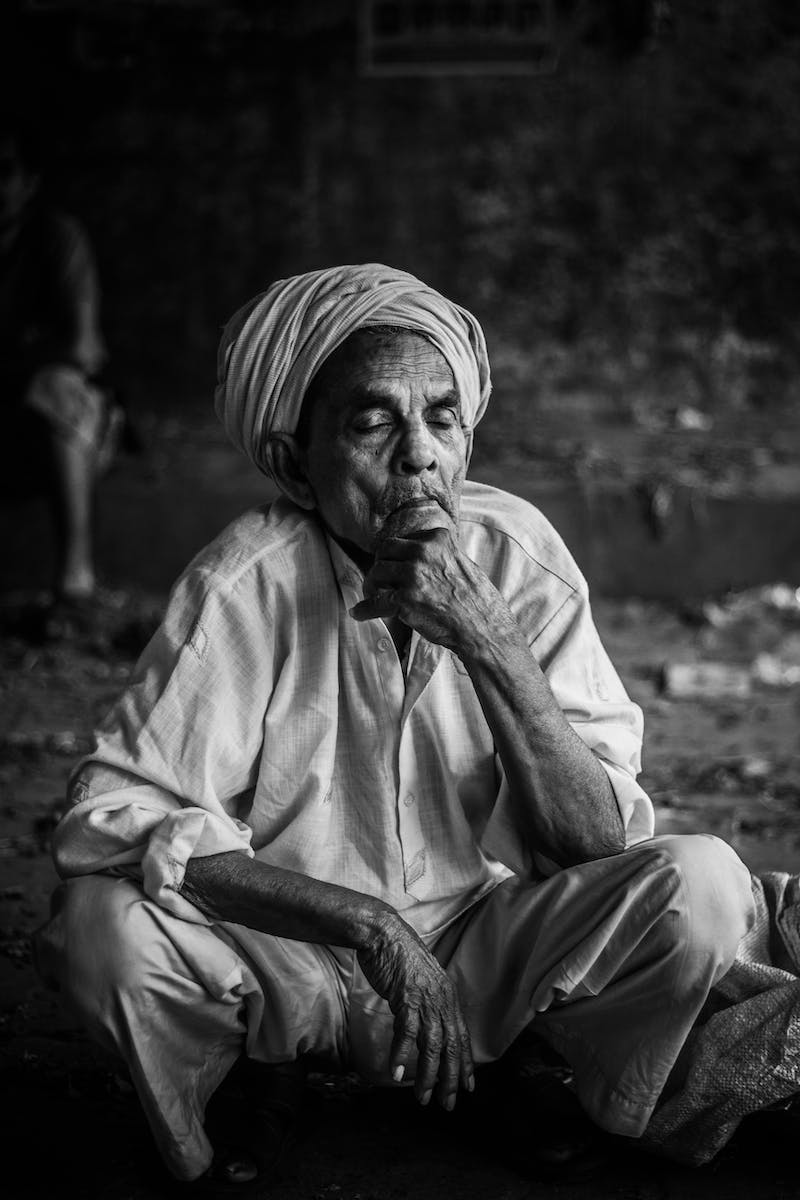 Introduction
• The importance of positive thinking in achieving goals
• Overview of common obstacles and challenges
• Introduction to the concept of mindset
• Examples of successful individuals who practice positive thinking
Photo by Pexels
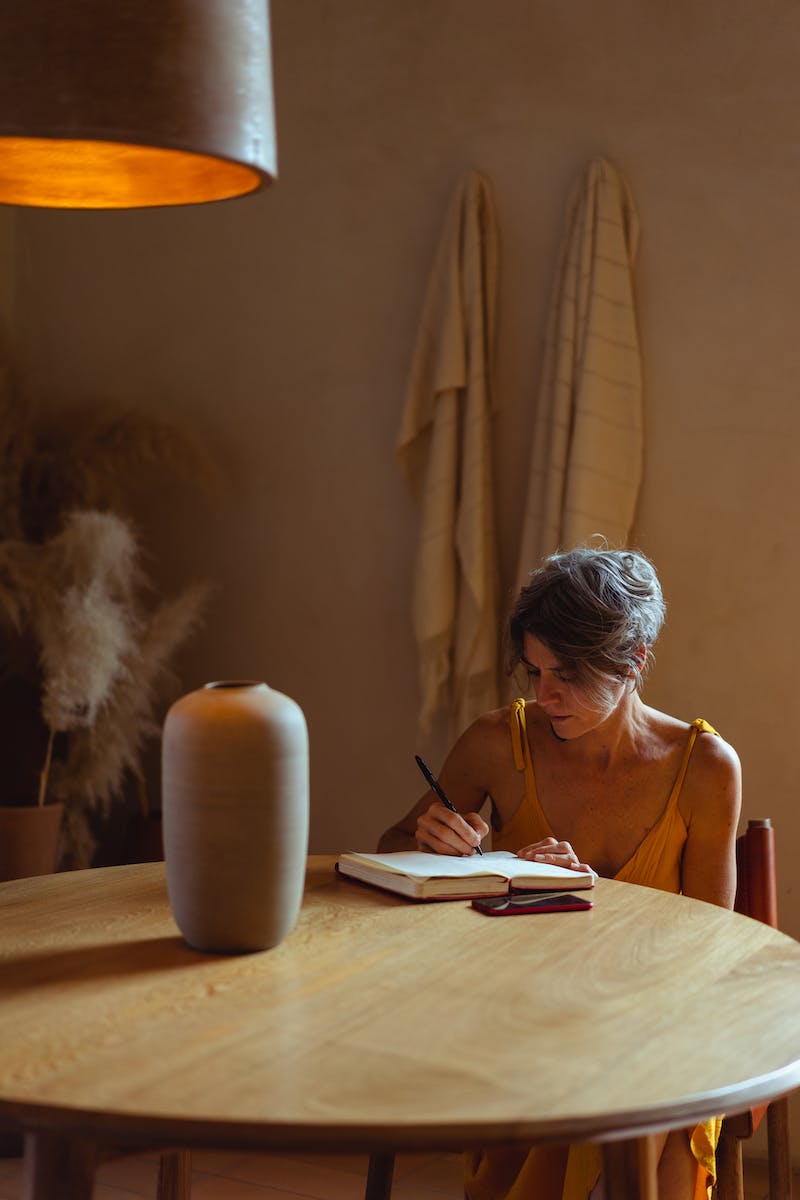 Benefits of Positive Thinking
• Improved resilience in the face of adversity
• Enhanced problem-solving and decision-making abilities
• Increased motivation and goal-directed behavior
• Improved physical and mental well-being
Photo by Pexels
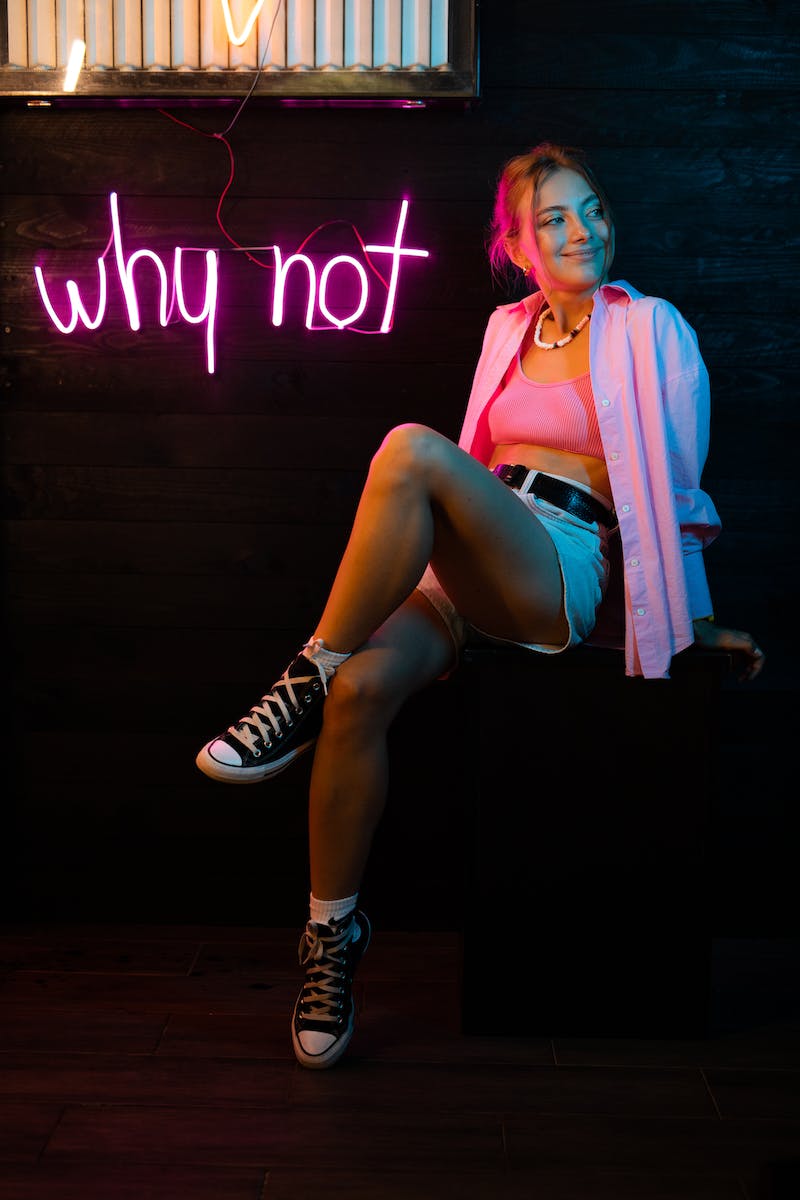 Techniques for Developing Positive Thinking
• Cultivating gratitude and practicing mindfulness
• Recognizing and challenging negative thought patterns
• Surrounding yourself with positive influences
• Engaging in physical exercise and stress-reduction activities
Photo by Pexels
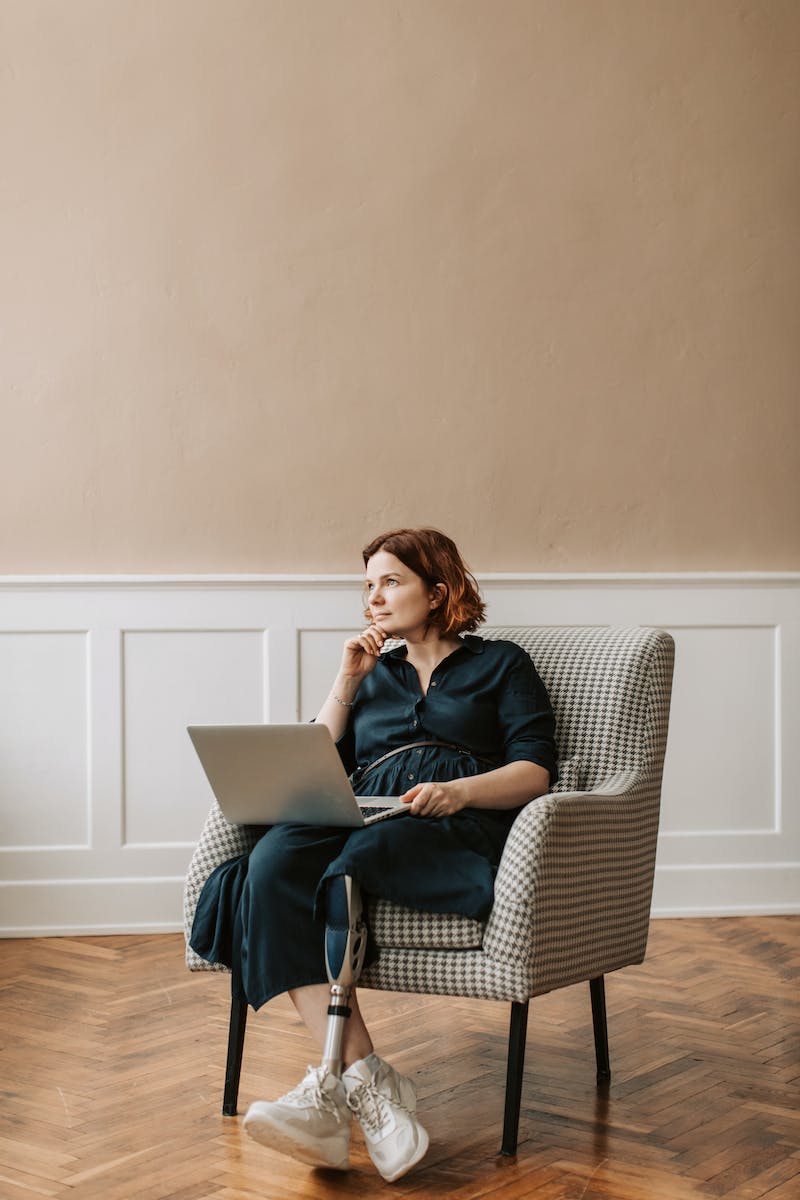 Overcoming Obstacles with Positive Thinking
• Changing perspectives and reframing challenges
• Maintaining optimism during setbacks
• Utilizing positive self-talk and affirmations
• Seeking support from others
Photo by Pexels
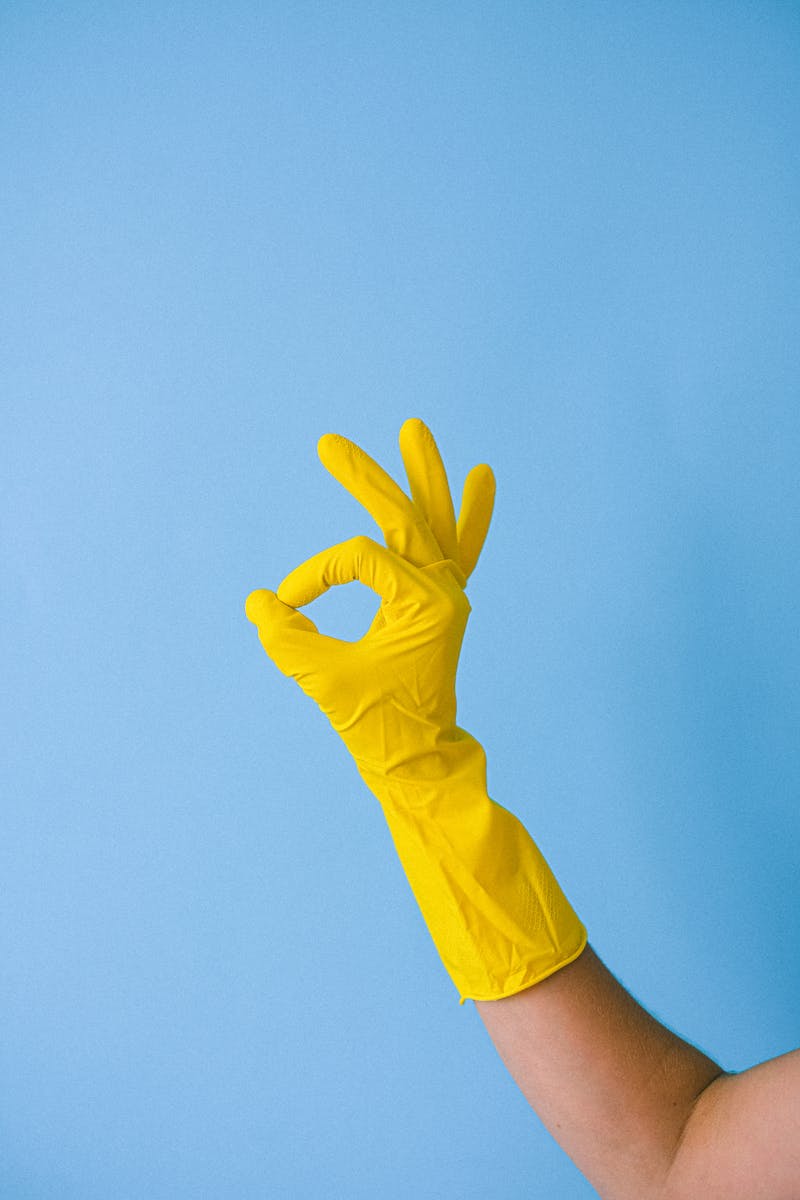 Success Stories: Positive Thinking in Action
• Steve Jobs and the power of perseverance
• J.K. Rowling's journey from adversity to success
• Michael Jordan's mindset and determination
• Oprah Winfrey's positive attitude and resilience
Photo by Pexels
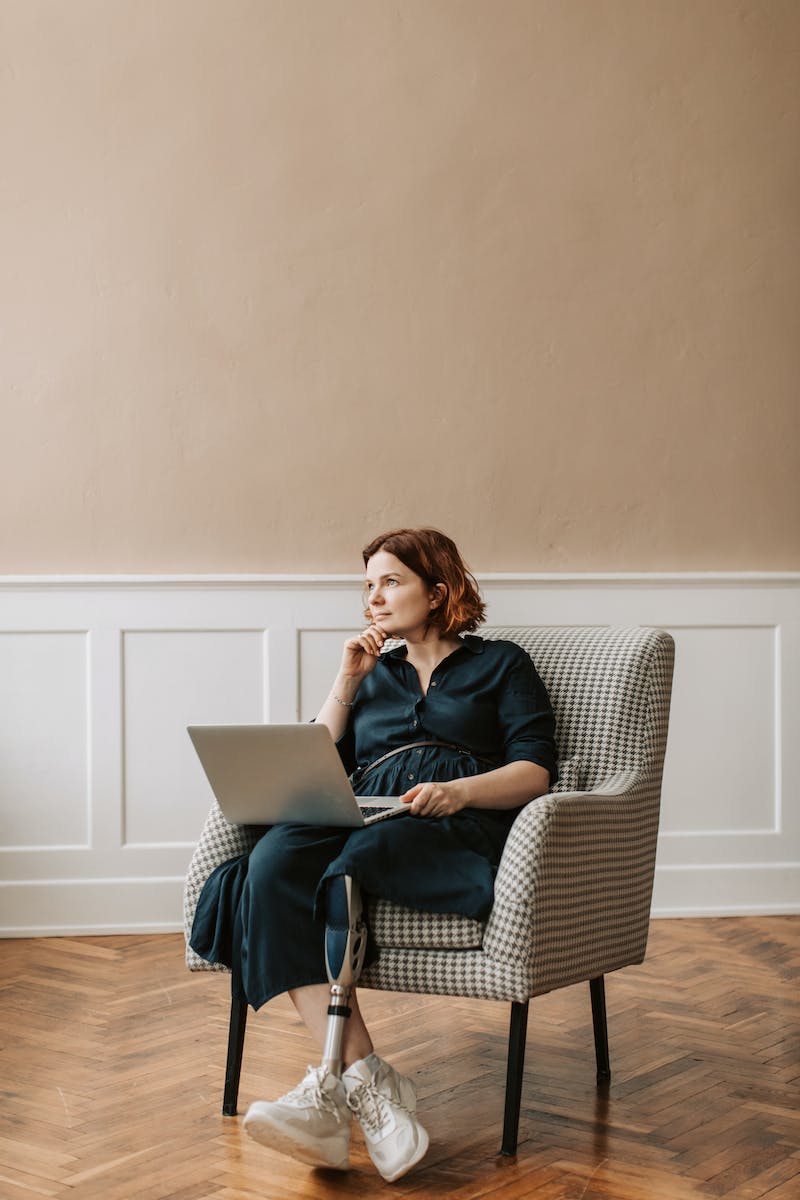 Conclusion
• Recap of the importance of positive thinking
• Encouragement to adopt a positive mindset
• Reminder to practice the discussed techniques
• Inspiration to overcome obstacles and achieve success
Photo by Pexels